Working Hard or Hardly Working:  Recent MLIS grads finding work and making it pay in a harsh economy
By:  Andrea Hathaway, Liz Woolcott, 
Becky Skeen, and Katie Wesolek
 Utah State University

Utah Library Association Conference 
April 26, 2012
Historical Context
Andrea Hathaway
Library Assistant, Acquisitions
Utah State University

2010 Graduate – University of Wisconsin-Milwaukee
Graduate Employment (with vs without)
Library Journal Placement and Salaries Surveys (1990-2011)
Employed Graduates
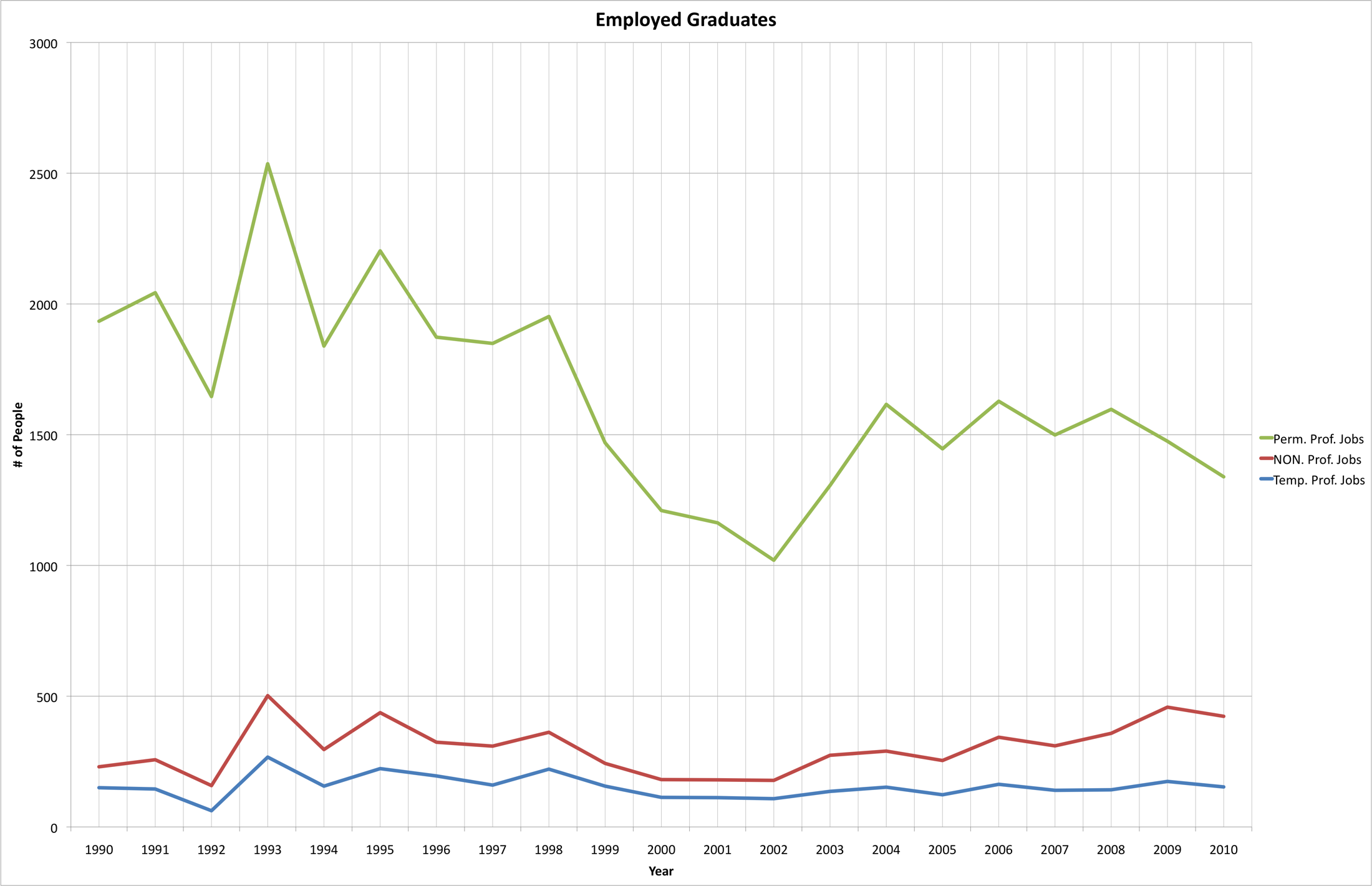 Library Journal Placement and Salaries Surveys (1990-2011)
Baby Boomers
Born 1946-1964
18 year span
78 million people
4.3 million per year
First to reach 65: 2011
Last to reach 65: 2029
Millennials
Born 1978-2000
22 year span
95 million people
4.3 million per year
Enter job market (22): 2000-2022
Library School Grads (32): 2010-2032
References
Babyboomers.com." BabyBoomers.com. Web. 24 Apr. 2012. http://www.babyboomers.com/
Dohm, A. "Gauging the Labor Force Effects of Retiring Baby-Boomers." Monthly Labor Review 	123.7 (2000): 17-25.
Edge, J. and Green, R. “The Graying of the Academic Librarians: Crisis or Revolution?” Journal 	of Access Services 8 (2011): 97-106.
Holt, R. and Strock, A. L. "The Entry-Level Gap." Library Journal 130.8 (2005): 36-38.
Generation WE: A Generation 95 Million People Strong." Generation WE: A Generation 95 Million 	People Strong. Web. 24 Apr. 2012. http://www.gen-we.com/
Joeckel, C. B. “Supply and Demand in the Library Profession.” The Library Journal 57.3 (1932): 	103-110.
Marshall, J. G., et al. "Where Will They Be In The Future? Implementing A Model For Ongoing 	Career Tracking Of Library And Information Science Graduates." Library Trends 58.2 	2009): 301-315.
Marshall, J. G., Solomon, P., and Rathburn-Grubb, S. eds. “Workforce Issues in LIS” Library 	Trends, 58.2 (2009): whole issue.
Workforce Issues in Library and Information Science Surveys: http://wilis.unc.edu/
Getting Acquainted
Liz Woolcott
Metadata Coordinator
Utah State University

2009 Graduate – University of North Texas
Graduates – Meet your new field
Let’s look at:
Historical ups & downs of the field
Historical salaries
What does a library budget look like?
How do libraries deal with recessions?
Historical Look at Librarians
Graph created by Sydney Beveridge, Susan Weber and Andrew A. Beveridge and included in Librarians in the U.S. from 1880-2009: An analysis using 120 years of census data.  Available from : http://blog.oup.com/2011/06/librarian-census/
Under/Un-employment of Library Graduates
Graph based on trends reported by Library Journal’s Placements and Salaries report 1975-2010
[Speaker Notes: Important to remember that number of graduates is not the total number of graduates in a given year – but rather a the total number of graduates responding to the Library Journal survey]
Comparing It Nationally
Before you panic…  Please note: the green line is an unemployment TREND for librarians – not the actual rate 
Library Journal combines numbers reporting “Unemployed” and “Unknown employment”

While the percentage is inflated, the trend seems to follow the national unemployment rates
Graph based on trends reported by Library Journal’s Placements and Salaries report 1975-2010 and David B. Scilia’s data in “A Brief History of U.S. Unemployment” available at:  http://www.washingtonpost.com/wp-srv/special/business/us-unemployment-rate-history/
The Trends
Periods of shortage in librarians:
Periods of growth in librarians:
Periods of surplus librarians:
1900-1920’s
1940-1950’s
Mid 1990’s-early 2000’s  (predicted major shortage by 2010)
1920’s
1960’s
2002-2010
1930’s
1970’s
Current
Major Economic Recessions/Depressions of the U.S.:
 1930’s
 1970’s
2007-current
[Speaker Notes: 1920’s
Between 1923-1930 significant increase in graduates through ramped up library education programs – Lipscomb, 2003
More library schools with expanded programs (into the summer)

1930’s
Library schools report 20% of graduates having difficulty finding positions. – Lipscomb, 2003


1960’s
Averaged increases of 4.1% to 6.5% annually between 1960 and 1970 – Myers
Due to  increase in federal funding
Growth in library education programs

1970’s
8-16% unemployment (for recent grads) for longer than six months after graduation – Myers, 646.
6-11% graduates taking non-professional positions – Myers, 646.
Widespread library “budget cuts, hiring freezes, and reductions in hiring.” – Myers, 646.
Beginning of the library school closures – Foster, 1993.

1980’s
2-4% of recent grads unemployed longer than six months after graduation – Myers.
4% taking non-professional positions – Myers.

1990’s
Flat pay
Short spike in number of library graduates
Followed by significant drop
Government initiatives for more librarians - IMLS


Early 2000’s
Concern over retiring generation of librarians – “Graying of the field”
25% of librarians reach 65 by 2009
58% of librarians reach 65 by 2019
	See "Key Facts and Figures from the American Library Association," ALA, 10/29/01, and "President's Message: Addressing the Recruitment and Diversity Crisis," by John W. Berry, 	American Libraries, February 2002, p.7.
Not as many library graduates to fill empty spots

Late 2000-2010
Major economic recession
Limited government spending
Mass retirement did not happen
Resulting oversupply of library graduates]
No Big Surprise
Traditional Library funding comes from government entities
Data obtain from Sydney Beveridge, Susan Weber and Andrew A. Beveridge and included in Librarians in the U.S. from 1880-2009: An analysis using 120 years of census data.  Available from : http://blog.oup.com/2011/06/librarian-census/
Possible Causes of Librarian Over-supplies
Over-estimations of need for librarians
Increased number of Library Schools 
Increased number of students graduating from library school
Unforeseen economic recessions
Decreased government spending
“These data point to the latest imbalance in supply and demand, but history's lesson is that the market is cyclical. Efforts to correct disproportions, though often necessary, have resulted in unintended consequences when changing conditions were not anticipated.”
- Carolyn E. Lipscomb, 2003
Historical Salaries
Historical Salaries
Historical Salaries
Historically 
    above-average 
    wage,  
    comparative to 
    average wage of 
    all workers


Doesn’t take into account education levels or debt to obtain education.
Data obtained from Sydney Beveridge, Susan Weber and Andrew A. Beveridge and included in Librarians in the U.S. from 1880-2009: An analysis using 120 years of census data.  Available from : http://blog.oup.com/2011/06/librarian-census/
Historical Salaries
When taking education into account, librarians tend to make less than their college degreed counterparts in the workforce 
(With the exception of women in libraries in the 1950s)
Data obtain from Sydney Beveridge, Susan Weber and Andrew A. Beveridge and included in Librarians in the U.S. from 1880-2009: An analysis using 120 years of census data.  Available from : http://blog.oup.com/2011/06/librarian-census/
Public Library Budgets
The Down Side
The Up Side
Only 9 states report an expected decrease in public library funding in the next fiscal year (2012-2013)
Source: Libraries Connect Communities: Public Library Funding and Technology Access Study 2010-2011. Taken from American Library Association. (2012). State of America’s Libraries Report 2012.  Available at http://www.ala.org/news/mediapresscenter/americaslibraries/soal2012/public-libraries
Library Budgets
Data taken from McKendrick, J. (2011) Funding and Priorities: The Library Resource Guide Benchmark Study on 2011 Library Spending Plans. Unisphere Research: Chatham, NJ
Library Budgets
Data taken from McKendrick, J. (2011) Funding and Priorities: The Library Resource Guide Benchmark Study on 2011 Library Spending Plans. Unisphere Research: Chatham, NJ
Library Budgets
Data taken from McKendrick, J. (2011) Funding and Priorities: The Library Resource Guide Benchmark Study on 2011 Library Spending Plans. Unisphere Research: Chatham, NJ
Current Salary Figures
Academic salary data, 2009-2010
Source:  ALA-APA Salary Survey: Librarian—Public and Academic: A Survey of Positions with an ALA- Accredited Master’s Degree, 2009 and 2010.  Taken from American Library Association. (2012). State of America’s Libraries Report 2012.  Available at http://www.ala.org/news/mediapresscenter/americaslibraries/soal2012/academic-libraries
Academic Library Staffing
Salaries and wages made up 49.8 % of total academic/research library expenditures in 2010, up from 49.3 % in 2008.
Decrease of 4.8 % (4,495 positions) since 2008
Number of academic librarians has decreased 1.2 % since 2008 to a total of 26,706 FTE positions

American Library Association. (2012). State of America’s Libraries Report 2012.  Available at http://www.ala.org/news/mediapresscenter/americaslibraries/soal2012/academic-libraries
How do libraries respond to budget cuts?
Data taken from McKendrick, J. (2011) Funding and Priorities: The Library Resource Guide Benchmark Study on 2011 Library Spending Plans. Unisphere Research: Chatham, NJ
Future Projections
Data taken from McKendrick, J. (2011) Funding and Priorities: The Library Resource Guide Benchmark Study on 2011 Library Spending Plans. Unisphere Research: Chatham, NJ
Future Projections
Comparative percent change in employment, projected 2010-2020

Education, Training, and Library Occupations - 15% 
Total, All Occupations - 14% 
Librarians - 7% 


Note: All Occupations includes all occupations in the U.S. Economy.Source: U.S. Bureau of Labor Statistics, Employment Projections program
Bureau of Labor Statistics. (2012).  Occupational Outlook Handbook – Librarians. Available at: http://www.bls.gov/ooh/Education-Training-and-Library/Librarians.htm#tab-1
[Speaker Notes: Slower than average growth expected – according to the BLS.]
Future Projections
“Jobseekers may face strong competition for jobs, especially early in the decade, as many people with master’s degrees in library science compete for a limited number of available positions. Later in the decade, prospects should be better as older library workers retire and population growth generates openings.” – Bureau of Labor Statistics, 2012
What do the simple folk do?
How do other fields handle labor overages….
Law
ABA  - market drives supply and demand
Medicine
AMA - top-down control of supply to increase demand
Weathering the Storm
What can individual libraries do to help underemployed graduates while budgets are strapped?
Offer non-monetary compensation
Flexible hours
More self-guided work
Flexibility with jobs titles
Make them reflect the work of the individual, rather than the rank
Questions to consider?
Can or should we monitor the labor supply better?
Change entrance requirements for library schools?
Make library school curriculum more rigorous?
Better long-term tracking of graduates?
Should there be a cap on the number of MLS students and/or degrees awarded?
How does automation/technological advances affect staffing?
Does it always lead to staff reductions?
Can it be used to free up monetary resources for staffing purposes?
What are our job descriptions based on?
Are they accurate?
Are they current?
Are they sustainable?
References
American Library Association. (2012). State of America’s Libraries Report 2012.  Available at http://www.ala.org/news/mediapresscenter/americaslibraries/soal2012/public-libraries
Association of College and Research Libraries, Ad Hoc Taskforce on Recruitment and Retention Issues (2002). Recruitment, retention, and restructuring: Human resources in academic libraries. Chicago: American Library Association, Association of College and Research Libraries
Beveridge, S., Weber, S. and Beveridge, A.A.  (2011). Librarians in the U.S. from 1880-2009: An analysis using 120 years of census data.  Available from : http://blog.oup.com/2011/06/librarian-census/
Foster, S.P. (1993, April). Victimization in library school closing rhetoric: A response to a “Library Quarterly” symposium. The Library Quarterly, 63 (2), 199-205.
Library Journal. Placements and Salaries Report. 1975-2010.
Lipscomb, C.E. (2003).  Librarian supply and demand. Journal of the Medical Library Association 91 (1): 7-10.  Available at : http://www.ncbi.nlm.nih.gov/pmc/articles/PMC141181/
McKendrick, J. (2011) Funding and Priorities: The Library Resource Guide Benchmark Study on 2011 Library Spending Plans. Unisphere Research: Chatham, NJ
Myers, M. (1986, Spring). The job market for librarians. Library Trends, 34 (4), 645-66.
Sicilia, D.B.  (2011).  “A Brief History of U.S. Unemployment” Washington Post. Available at:  http://www.washingtonpost.com/wp-srv/special/business/us-unemployment-rate-history/
Job Search Considerations
Becky Skeen
Special Collections & Archives Cataloging Assistant
Utah State University

2009 Graduate –  University of North Texas
Length of Job Search for new MLS Grads
(Conners & McCarthy, 2007; Maatta, 2011a)
Why such a lengthy job search?
Fewer entry level jobs (Orbanus, 2007) 
 Increased job competition (Maatta, 2011a; Holt & Strock, 2005)
	- large number of new graduates 
	- other applicants with more professional experience. 
 Less turnover as older librarians choose to wait to         	retire until the economy gets better (Kruse, 2009)
 Personal reasons (e.g. can’t move elsewhere, etc.) 	(Kruse, 2009)
What options are available to new MLS graduates?
Full-time Permanent 	professional position
 Full-time Nonprofessional or 	Paraprofessional position
 Temporary library position
 Part-time library position
(Maatta, 2011a)
Non-professional positions - advantages
More libraries hiring for paraprofessional positions (U.S. Bureau of Statistics, 2012)
Opportunity to gain practical library experience (Lange, 2008)
Provides new grads with opportunity to stay engaged in their chosen profession and more easily keep up-to-date with new trends and discussions in the library field (Lange, 2008)
Possible stepping stone to a professional position (Pittman-Hassett, 2004)
Non-professional positions – advantages, (cont’d)
Gain a wider range of skills through working on a variety of projects (Lange, 2008)
Hone specific skills in area of interest through practical application and on-the-job training (Skaggs, 2006) 
Greater possibility of networking and observing and interacting with other professional librarians  (Lange, 2008)
Gives some new grads more job flexibility (Lange, 2008; Stevens, 2011)
Non-professional positions - concerns
Job responsibilities outside of grads area of interest
Can be among the first eliminated in hard economic times. (Maatta, 2011a)
Current management will see them as a paraprofessional and not look at them for open professional positions (Newlen & Switzer, 2004)
Non-professional positions – concerns (cont’d)
Possibility that search committees and administrators may not give the same weight to time spent in a paraprofessional position (Newlen & Switzer, 2004)
Incongruency between work being performed at a professional level and pay/benefits received at a paraprofessional level (MacCampell, 1977; Pittman-Hassett, 2004)
		-Fewer benefits (e.g. health care, paid 				     sick/vacation leave, etc.)
		-Lower pay scale
How can new MLS grads in paraprofessional positions market themselves for new jobs or promotions?
Volunteer for library committees or special projects (Newlen & Switzer, 2004)
Ask your supervisor about the possibility of increasing your job responsibilities and duties in your assigned area (Newlen & Switzer, 2004)
Ask about opportunities to cross-train or shadow other library staff members.
Participate in available in-house professional development opportunities
How can new MLS grads in paraprofessional positions market themselves for new jobs or promotions?      (cont’d)
Participate in local, state, and/or national library organizations (ULA, ALA, etc.) and attend their conferences or volunteer to be on a task force or committee (Newlen & Switzer, 2004)
Continue library research and other scholarly activities (Newlen & Switzer, 2004)
Join email lists in your area of interest (Gordon, 2009)
Online networking (Easton, 2012)
Advice to new grads
“Are you doing all you can to move your job search forward? Are you networking effectively, preparing for interviews thoroughly, doggedly pursuing every lead, and does your attitude project a positive, inviting image?” (Urschel, 2012)
“Don’t be discouraged by daunting job descriptions. Keep in mind that the posting is for the ideal candidate, not the one the library actually expects to fill its applicant pool. Don’t be too proud to work your way up.” (Skaggs, 2006)
More advice
New grads advise: “‘Keep a positive and professional attitude; something will come along eventually.’ Many also suggested that new graduates will need to be even more willing than before to accept part-time, support staff positions in order to get in the door and prove one’s worth.” (Maatta, 2011b)
 “Be yourself” (Stevens, 2011)
References
Bureau of Labor Statistics, U.S. Department of Labor. (2011). Librarians. In Occupational outlook handbook, 2010/2011 ed. Retrieved from http://www.bls.gov/oco/ocos068.htm 

Bureau of Labor Statistics, U.S. Department of Labor. (2012). Librarians. In Occupational outlook handbook, 2012/2013 ed. Retrieved from http://www.bls.gov/ooh/Education-Training-and-Library/Librarians.htm 

Bureau of Labor Statistics, U.S. Department of Labor. (2012). Library Technicians and Assistants. In Occupational outlook handbook, 2012/2013 ed. Retrieved from http://www.bls.gov/ooh/education-training-and-library/library-technicians-and-assistants.htm 

Conners, D., & McCarthy, L. (2007). The jobs can be found. Library Journal, 132(14), 44-45. 

Easton, B. (2012). Career Reality Check: Life Skills for New Grads – Collection Development. Library Journal [online]. Retrieved March 19, 2012 from http://reviews.libraryjournal.com/2012/01/collection-development/career-reality-check/ 

Gordon, R.S. (2009). Finding a Library Job-Updated. Library Journal [online], 9/15/2009. Retrieved March 19, 2012 from http://www.libraryjournal.com/article/CA6250888.html

Holt, R., & Strock, A. L. (2005). THE ENTRY-LEVEL GAP. (Cover story). Library Journal, 130(8), 36-38.

Kruse, T. (2009). Employment of librarians—What can librarians do? Library Worklife, September 2009 issue. Retrieved April 10, 2012 from  http://ala-pa.org/newsletter/2009/09/13/employment-of-librarians-what-can-librarians-do/

Lange, S. (2008). Why I Went Parapro. Library Journal, 133(7), 60.

Maatta, S.L. (2011a). Tight competition. Library Journal [online]. Retrieved March 19, 2012 from http://features.libraryjournal.com/placements-and-salaries/2011-survey/tight-competition/  

Maatta, S.L. (2011b). The Grads’ Perspective. Library Journal [online]. Retrieved March 19, 2012 from http://features.libraryjournal.com/placements-and-salaries/2011-survey/the-grads-perspective/ 

MacCampbell, J. C. (1977). Better Utilization of Personnel. Library Journal, 102(15), 1718.

Newlen, R., & Switzer, T. (2004). Taking a paraprofessional position with and MLS: savvy career move or career kiss of death? LIScareer.com newsletter. Retrieved March 19, 2012 from http://www.liscareer.com/newlenswitzer_mls.htm 

Orbanus, C. (2007). Where Are All the Jobs?. Library Journal, 132(11), 46.
References   (cont’d)
Pittman-Hassett, S. T. (2004). Is the Degree Worth It? A Librarian's Perspective. Library Mosaics, 15(2), 16.

Skaggs, B. (2006). Happily (Mostly) Ever After. Library Journal, 131(1), 66.

Stevens, C.K. (2011, October 30). Career Coach: Keys to networking success. Washington Post [online]. Retrieved Nov. 11, 2011 from http://www.washingtonpost.com/business/capitalbusiness/career-coach-keys-to-networking-success/2011/10/26/gIQAvHS7WM_print.html 

Urschel, H. (2012). Why is my job search taking so long? [Web log comment] Retrieved from http://www.careerrocketeer.com/2012/02/why-is-my-job-search-taking-so-long.html
Shameless Self-Promotion
Katie Wesolek
Electronic Resources Management Assistant
Utah State University

2010 Graduate – Rutgers University
No
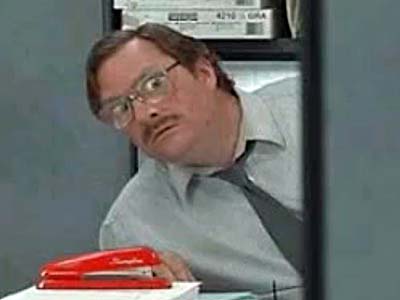 Office Space. Dir. Mike Judge.  Perf. Ron Livingston, Jennifer Aniston, 	David Herman.  Twentieth Century Fox Film Corporation, 	1999.  DVD.
Yes
Say YES to everything
Be proactive – seek out opportunities to contribute, invent new projects or responsibilities for yourself
Stay visible
Get your foot in the door any way you can – volunteer, apply for a paraprofessional job, apply for a student-level job if they will let you!
References
Maatta, Stephanie. “Stagnant Salaries, Rising Unemployment: The recession takes its toll on new graduates.” Library Journal 135.17 (2010): 22-29.
Office Space. Dir. Mike Judge.  Perf. Ron Livingston, Jennifer Aniston, David Herman. Twentieth Century Fox Film Corporation, 1999. DVD.
Weinstein, Tatiana. “Why Your MLS and LTA Matter.”  American Libraries 36.9 (2005): 57-58.
Questions or Comments?